ГБУ ДО «Центр дополнительного образования Липецкой области»  Разработка модели беспилотного карьерного грузовика с выполнением различных функцийРоссия, Липецк 2017
Проблема: Проблема несчастных случаев.
Гипотеза: Будет создана работоспособная модель БКГ
Цель:
Используя знания о кинематических схемах и принципах программирования, построить действующую модель беспилотного грузовика на основе конструктора LEGO с применением электроприводов.
Актуальность:
В современном мире существуют различные профессии, где человек рискует собой ради выполнения своей работы.
Многие полезные ископаемые добываются открытым способом в карьерах. 
При проведении буровзрывных работ, а также при движении тяжелых самосвалов по серпантину возможны нештатные ситуации - оползни.
Задачи проекта:1) Составить схему беспилотного карьерного грузовика (БКГ).2) Собрать модель БКГ из деталей конструктора LEGO.3)Выбрать вид покрышек пригодных к работе в карьере.4)Адаптировать пульт.5)Установить видео-связь.6)Увеличить проходимость.7)Установить фаркоп.
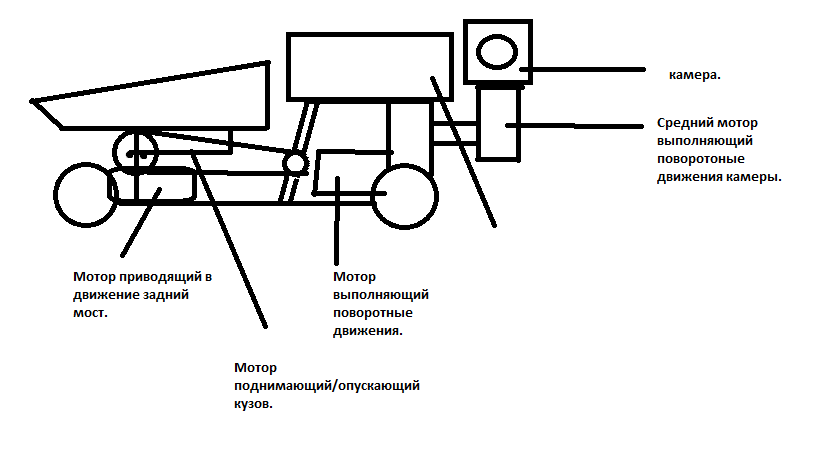 Конструкция устройства
Составим схему беспилотного 
карьерного грузовика, 
где используемые комплектующие:
    Сервомотор поднимающий;  	сервомотор приводящий; 	средний мотор поворотный; 	средний мотор камерный;